Начальная школа
СОШ №86
Анализ работы МО учителей 
начальных классов 
 за 2013-2014 учебный год
МО начальных классов работает по теме:
Личностно ориентированное обучение как средство развития  учителя и школы.
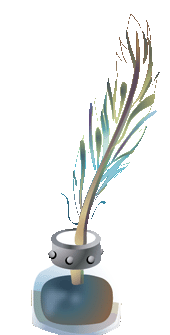 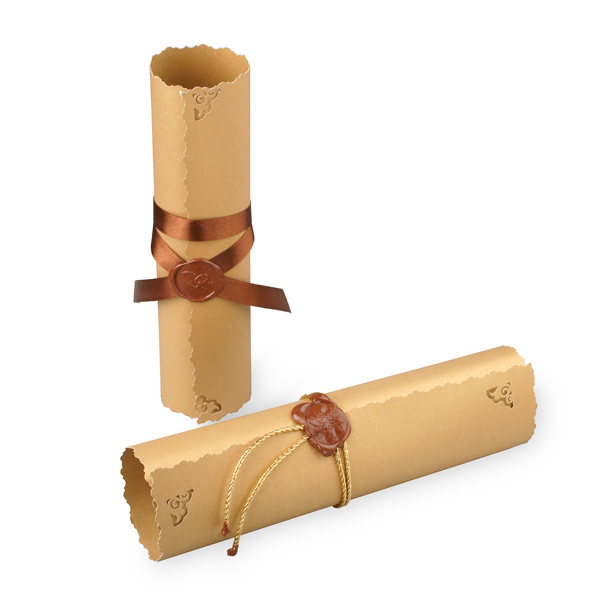 Цель работы МО: 
непрерывное совершенствование уровня педагогического мастерства учителей, их эрудиции и компетентности в области преподавания предметов начальной школы.
Задачи: 
Знакомство с методическими новинками и опытом педагогов-новаторов в области деятельностного подхода к обучению, метода проектов
Включение педагогов в экспериментальную деятельность по реализации задач стандартов образования
Углубление знаний о методике преподавания учебных тем. Повышение качества преподавания
Составление и коррекция тематического планирования с учетом возможностей и особенностей класса
Взаимопосещения учителями уроков
Стимулирование учителей к активному участию в семинарах, открытых уроках, конкурсах
Помощь в работе над составлением портфолио учителей
Повышение компьютерной компетенции учителей
Создание атмосферы для творческого самовыражения педагогов в обучении и воспитании учащихся
Стимулирование учителей к повышению уровня профессионального мастерства через систему курсовой подготовки
Включение педагогов в экспериментальную деятельность по созданию адаптивной среды для детей с особыми образовательными потребностями
Совершенствование воспитательного процесса в школе
Обеспечение контроля работы молодых специалистов (ведение документации, подготовка к урокам, работа с родителями и т. д.
Организация наставничества
Налаживание системы взаимодействия между всеми участниками образовательного процесса, культурными центрами, дошкольными и досуговыми организациями
Организация внеклассной и внешкольной работы
Взаимодействие с родителями по вопросам учебно-воспитательного процесса
Содействие учителям в развитии кабинетной системы: использование технических средств обучения, разработка индивидуальных карточек и т. д.
Работа над эстетическими и санитарно-гигиеническими требованиями к содержанию и оснащению кабинета (чистота, тепловой и воздушный режимы, маркировка парт и т. д.)
Составление памяток по ведению документации, тетрадей и дневников учащихся, памяток для учащихся
Педагогический коллектив  учителей и воспитателей -    13чел.
С высшей категорией – 6 чел.
С первой категорией    -  3 чел. 
Со второй категорией – 3 чел.                           
 Без категории -        1 чел
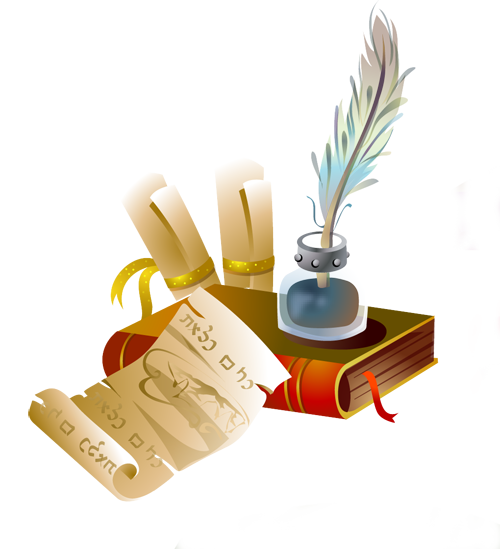 Информация о педагогических кадрах
Курсы
повышения
квалификации
Проблемные
 курсы
Посещение
уроков коллег
Работа над темой
самообразования
Открытые уроки
Участие 
в семинарах
Совершенство-
вание 
педагогического 
стиля
Исследовательская
 работа
Проектная
деятельность
Работа в 
творческих группах
Выступления 
на педсоветах,
методсоветах
ПРОФЕССИОНАЛЬНОЕ САМОРАЗВИТИЕ
Открытые
внеклассные 
мероприятия
Начальная школа – это 12 классов, где обучается 318 ученика.
Увлекательные уроки
  Развивающее обучение
  Психологическая совместимость
  Захватывающие спортивные игры и    
    соревнования
  Весёлые праздники, представления
  Самые любимые учителя!
Сравнительные показатели результативности 
обучения учащихся учителями начальной школы
 2012-2013 и 2013-2014 учебных годов.
Мониторинг качества знаний учащихся начального звена.
Параметры техники чтения в начальной школе 
на конец 2013-2014 учебного года
Параметры техники чтения в начальной школе на конец 2013-2014 уч.года
Открытые уроки в рамках методических дней
Бизюлёва Л.А. – «Охрана водоёмов»
Смагулова Л.С. – «Красив тот, кто красиво поступает»
Ролова Н.С.- «Учимся дружить»
Карп Е.В. – «Охрана водоёмов»
Яковенко И.В.- «Органы пищеварения»
Гайворонская С.В.- «Таблица умножения и деления числа 9»
Савичева Н.С. – «Экология твоего дома»

внеклассные мероприятия, 
конкурсы  рисунков, газет, конкурс чтецов.
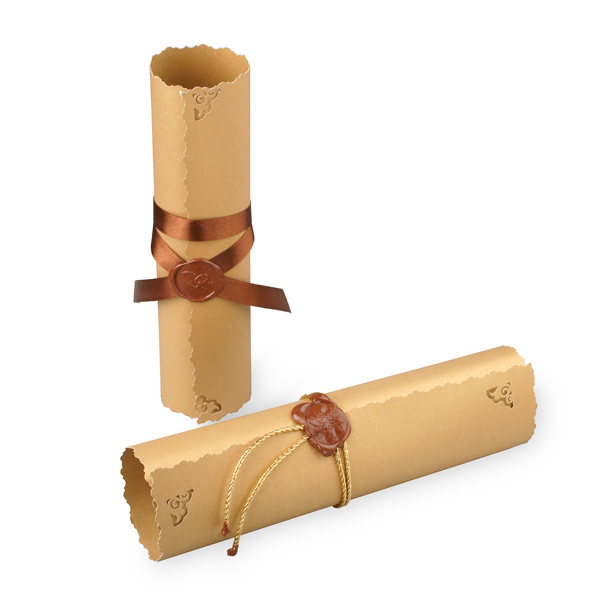 Наши достижения
Дети принимали участие в Областном математическом турнире «Бастау», 
  Учащиеся 3-4 классов принимали участие   
     во Всероссийском конкурсе по математике    
      «Кенгуру» и «Русский медвежонок – языкознание для всех».
   В Республиканской олимпиаде «Ак бота», «Таным -2014»
   Участвовали в Республиканском конкурсе                            
     «Парасат»,  «Человек и природа»
 Участие в интеллектуальном марафоне «Команда года».
  Участие в международном конкурсе «Золотое руно».
Участие учащихся начальной школы в интеллектуальных конкурсах и олимпиадах
«Ак бота»  - 27   (2 призовых места)
«Русский медвежонок»  - 4 призовых мест
«Кенгуру математик» - 38
«Золотое руно» - 18 (1 призовое место)
 «Парасат» - 11 призовых мест
 «Бастау» - 26  (6 призовых мест)
 «Команда года»
Задачи работы на будущий год
совершенствовать управление познавательной деятельностью учащихся на уроках до качественного усвоения программного материала всеми учащимися
продолжить работу МО начальных классов над проблемой успешного применения в УВП эффективных методов и приемов обучения и воспитания младших школьников
развивать ведущие учебные компетенции младших школьников
усилить личностную направленность начального обучения
проводить анализ ЗУН по всем предметам учебного плана, изучать уровень воспитанности детей с дальнейшим поиском путей повышения эффективности УВП.
Выводы:
В начальной школе имеется сложившийся коллектив        опытных педагогов, способных успешно реализовать поставленные задачи; 
  Сохраняются стабильные показатели численности детского населения, что говорит о конкурентоспособности школы. 
  В школе создана комфортная образовательная среда.   
  Результаты работы учителей подтверждаются призовыми местами, завоеванными нашими детьми на городских и республиканских олимпиадах. 
  Работа с мотивированными на учебную деятельность и одаренными  детьми осуществляется целенаправленно.
Наши достижения
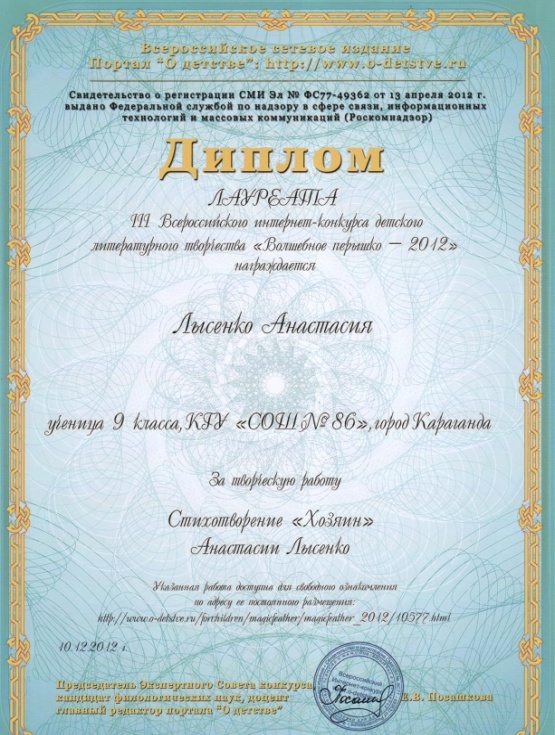 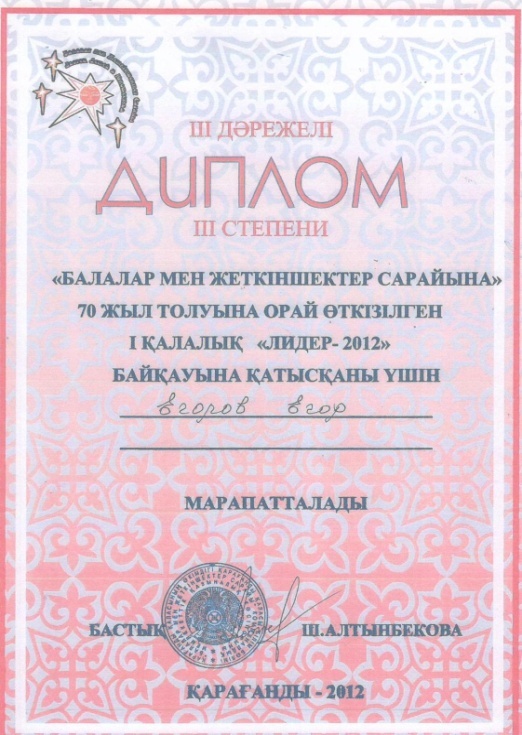 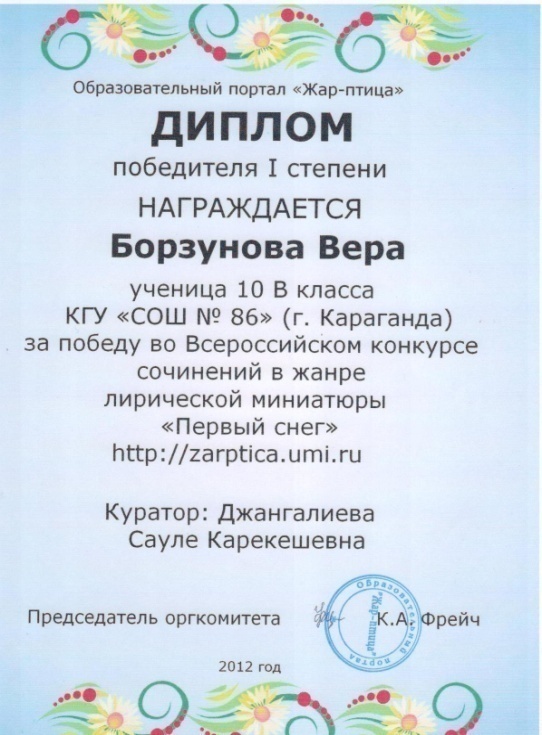 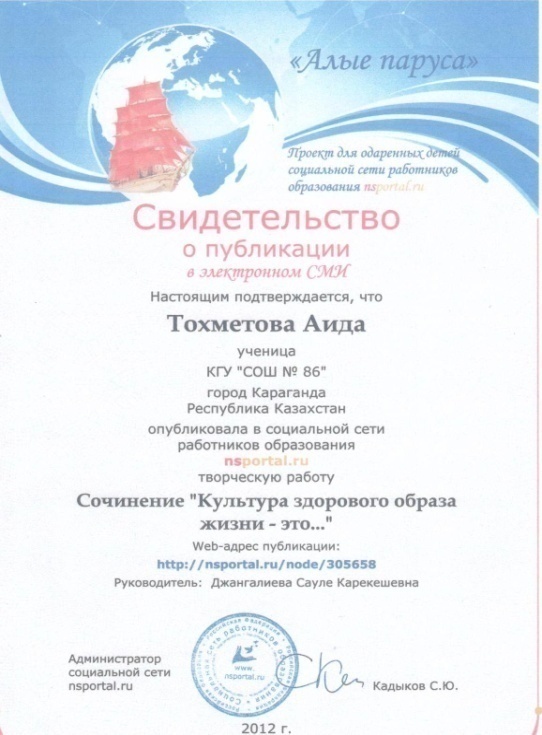 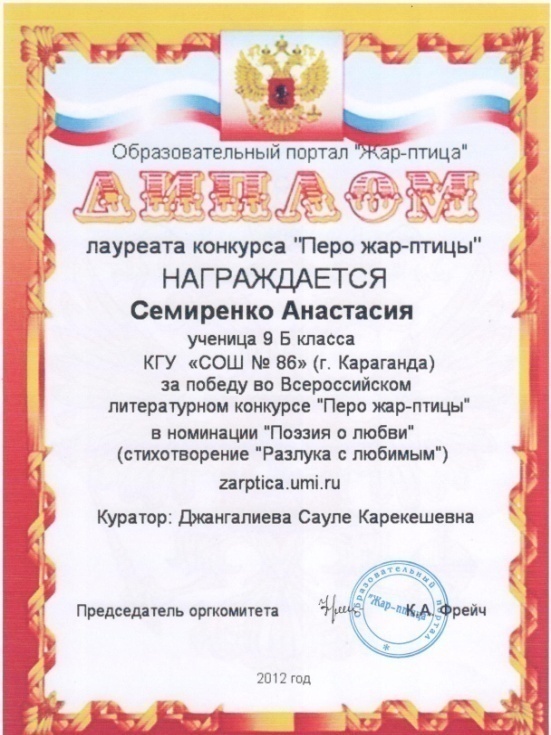 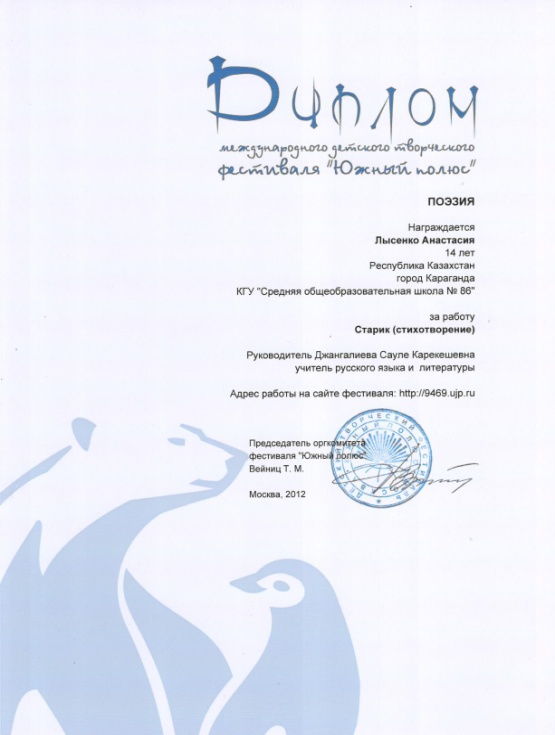 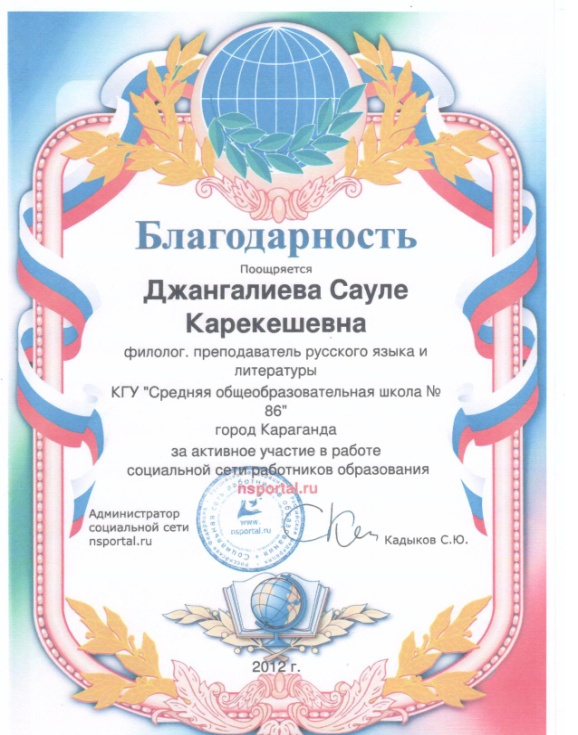 СПАСИБО ЗА ВНИМАНИЕ!
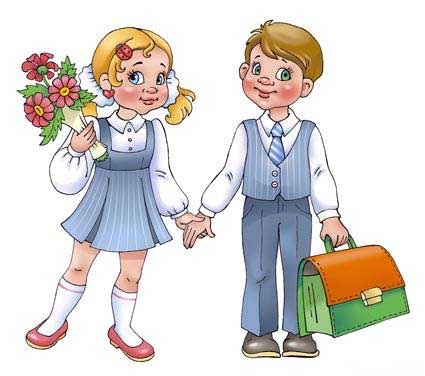